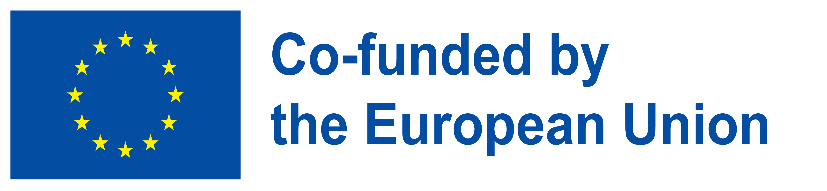 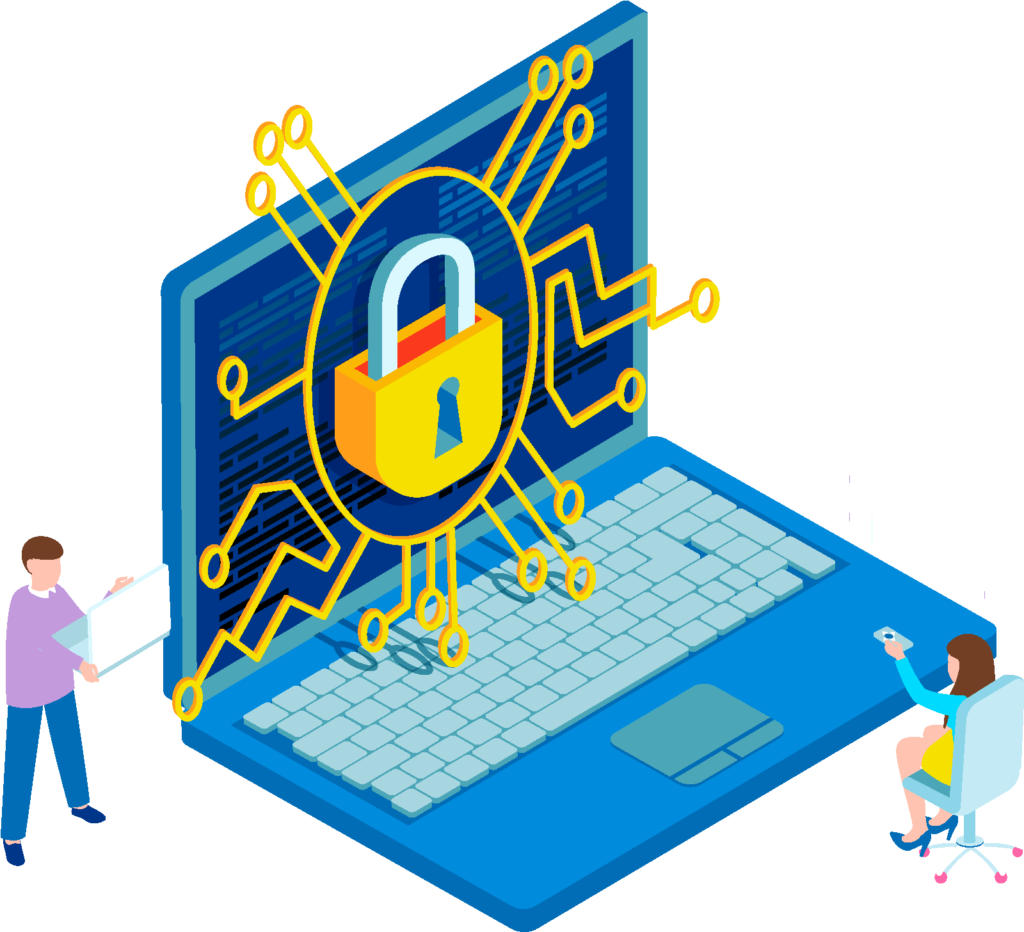 Digitale Sicherheit - Schlussfolgerungen
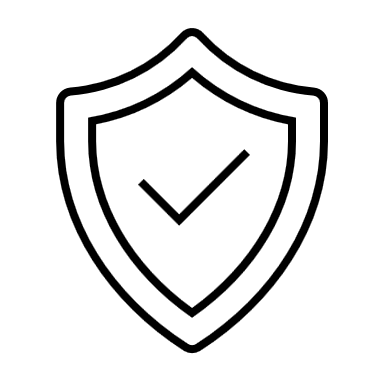 Building Digital Resilience by Making Digital Wellbeing and Security Accessible to All2022-2-SK01-KA220-ADU-000096888
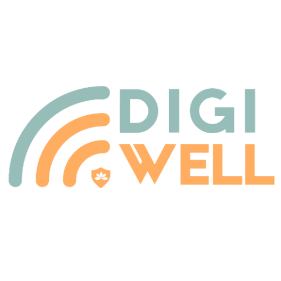 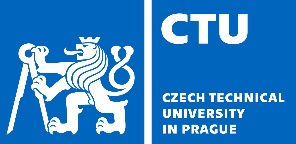 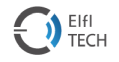 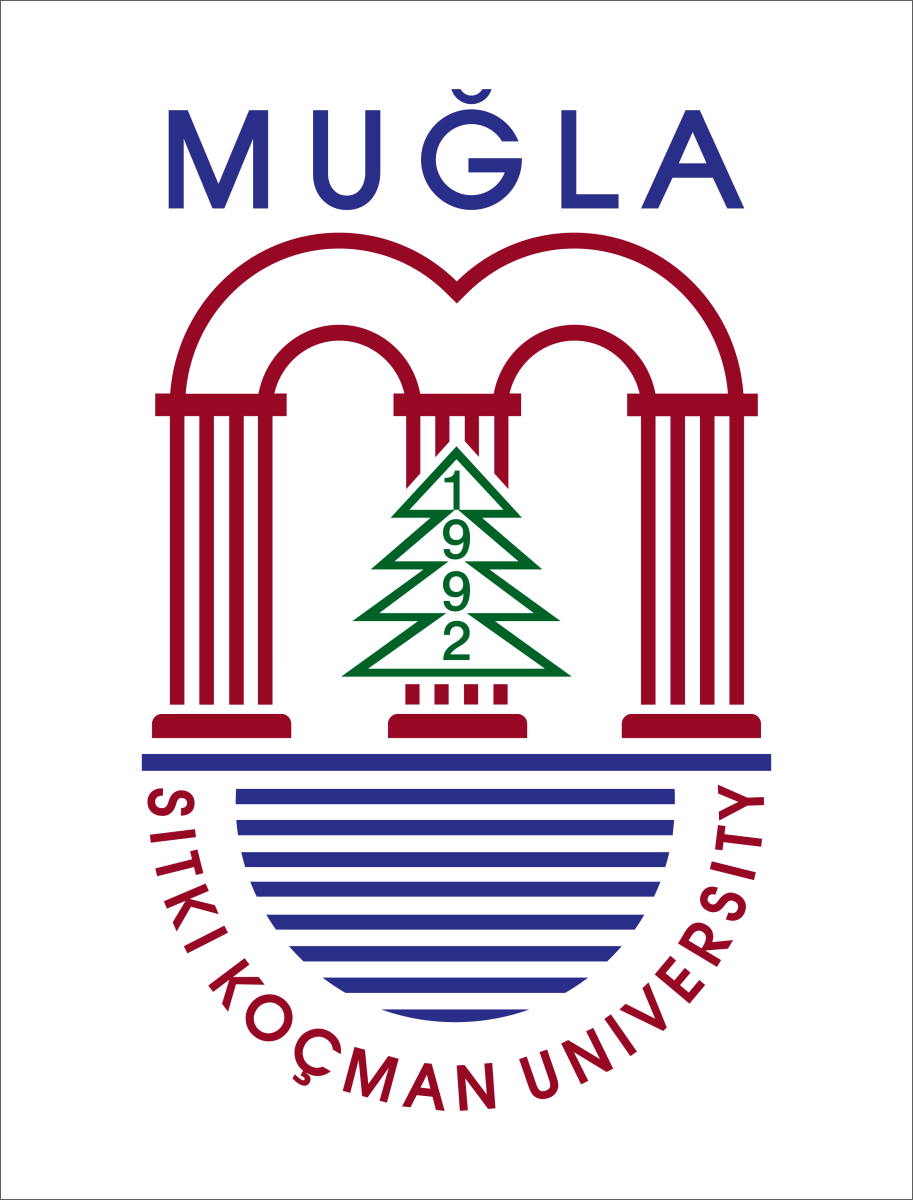 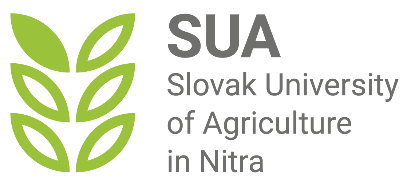 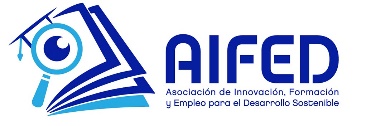 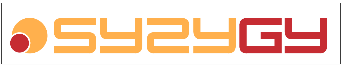 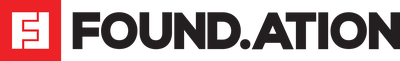 Digitale Sicherheit
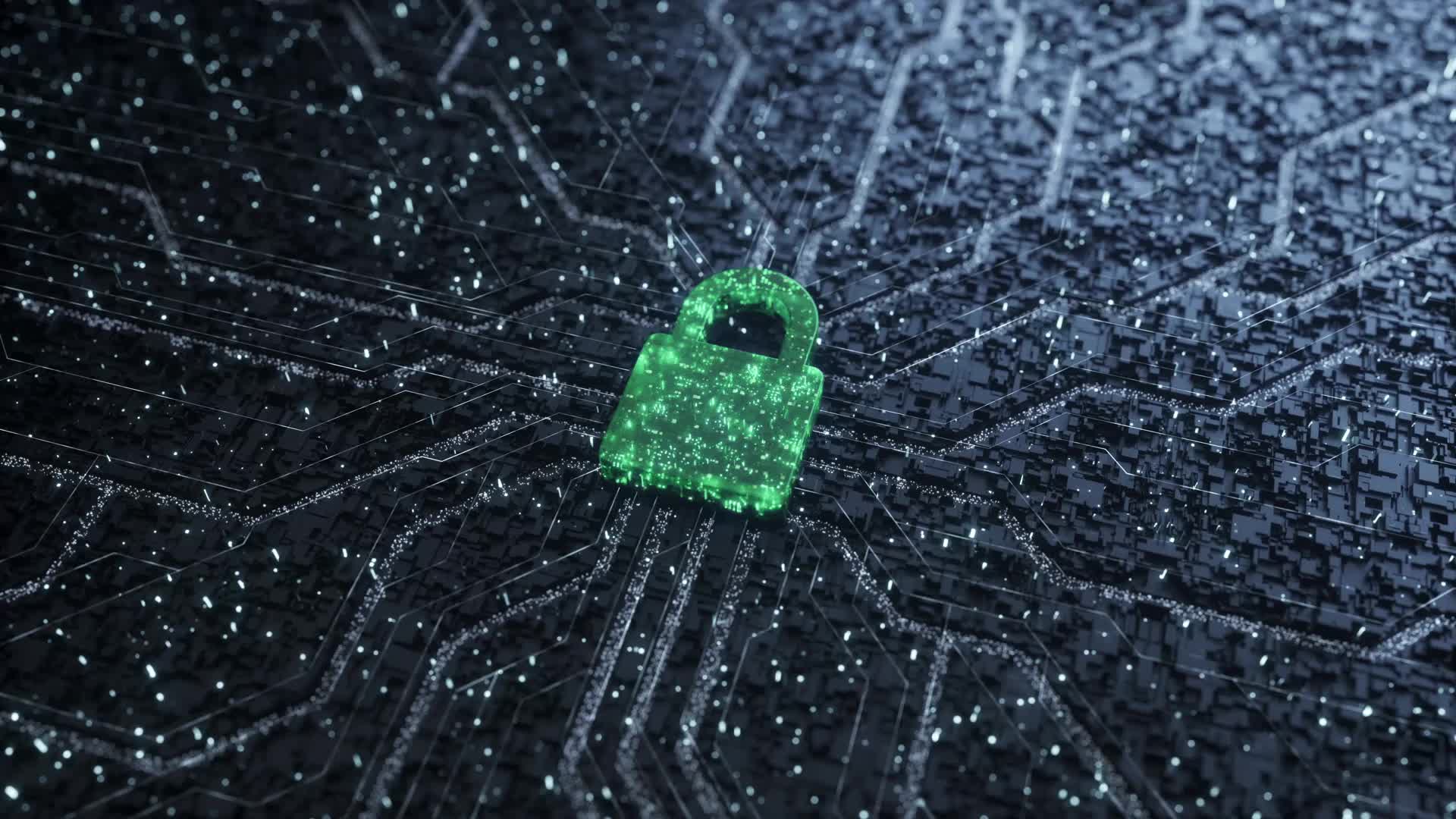 Die Sicherheit in der Online-Umgebung ist eines der größten Probleme, mit denen der Einzelne in der modernen Welt von heute konfrontiert ist.
Der Schutz Ihrer Identität, Ihrer Daten und Ihrer Geräte ist eine unvermeidliche Herausforderung, die nicht auf die leichte Schulter genommen werden darf.
[Speaker Notes: "Let's start by understanding what digital well-being really means. It's all about finding that balance between using technology to enhance our lives and making sure it doesn't take over. We'll be exploring practical ways to achieve this balance."]
Ziel des Moduls "Digitale Sicherheit" ist es, Erwachsene mit den Fähigkeiten auszustatten, die sie benötigen, um sich in der Online-Welt verantwortungsvoll zu verhalten, und die Kompetenzen von Erwachsenen für die digitale Resilienz zu entwickeln.
Inhalt des Moduls:
Digitale Identität und digitaler Fußabdruck
Digitale Sicherheitsgewohnheiten
Digitales Sicherheits Module
Unterabschnitt 1Digitale Identität und digitaler Fußabdruck
Digitale Identität und digitaler Fußabdruck– tipps und tricks
Unterabschnitt 2 Digitale Sicherheitsgewohnheiten
Digitale Sicherheitsgewohnheiten– tipps und tricks
Unterabschnitt 3 Soziale Netzwerke Sicherheit
Sicherheit in Sozialen Netzwerken – tipps and tricks
Unterabschnitt 4 Sicherheit beim Internet-Banking
Sicherheit beim Internet-Banking – tipps and tricks
10 grundlegende Maßnahmen, die wir ergreifen sollten, um unsere digitale Widerstandsfähigkeit zu erhöhen:
Sperren und sichern Sie digitale Geräte
Erstellen Sie sichere Passwörter für den Zugriff auf alle Geräte und Konten
Einrichtung einer Zwei-Faktor-/Multifaktor-Authentifizierung für den Zugriff auf jedes Gerät und Konto
Unbekannte Absender überprüfen oder herausfiltern - nicht auf Nachrichten von unbekannten Absendern antworten
Alle Software-Updates durchführen
Software und Anwendungen aus offiziellen Stores herunterladen
Prüfen Sie die "Datenschutz- und Sicherheitseinstellungen" Ihres Browsers
Besuchen Sie seriöse Websites - prüfen Sie die Sicherheit der Website
Verwenden Sie vertrauenswürdige Händler - kaufen Sie auf beliebten oder bekannten Websites ein.
Nutzen Sie das Internetbanking über sichere Internetverbindungen - vermeiden Sie die Nutzung öffentlicher WLANs.
Tipps und Leseempfehlungen
Freie Lizenz 
 
Das hier im Rahmen des Projekts "Building Digital Resilience by Making Digital Wellbeing and Security Accessible to All 2022-2-SK01-KA220-ADU-000096888" entwickelte Produkt wurde mit Unterstützung der Europäischen Kommission entwickelt und gibt ausschließlich die Meinung des Autors wieder. Die Europäische Kommission ist nicht für den Inhalt der Dokumente verantwortlich. 
Die Veröffentlichung steht unter der Creative Commons Lizenz CC BY- NC SA.

 


Diese Lizenz erlaubt Ihnen, das Werk zu verbreiten, zu remixen, zu verbessern und darauf aufzubauen, jedoch nur nicht kommerziell. Bei der Verwendung des Werkes sowie von Auszügen daraus muss: 
müssen die Quelle und ein Link zur Lizenz angegeben werden, und eventuelle Änderungen müssen erwähnt werden. Die Urheberrechte verbleiben bei den Autoren der Dokumente. 
das Werk darf nicht zu kommerziellen Zwecken verwendet werden. 
Wenn Sie das Werk neu komponieren, konvertieren oder darauf aufbauen, müssen Ihre Beiträge unter derselben Lizenz wie das Original veröffentlicht werden.  
Haftungsausschluss:
Finanziert von der Europäischen Union. Die geäußerten Ansichten und Meinungen sind jedoch ausschließlich die des Autors/der Autoren und spiegeln nicht unbedingt die der Europäischen Union oder der Europäischen Exekutivagentur für Bildung und Kultur (EACEA) wider. Weder die Europäische Union noch die EACEA können für diese verantwortlich gemacht werden.